Como hacer buen uso de las redes sociales
Sandra Abdo
Psicóloga
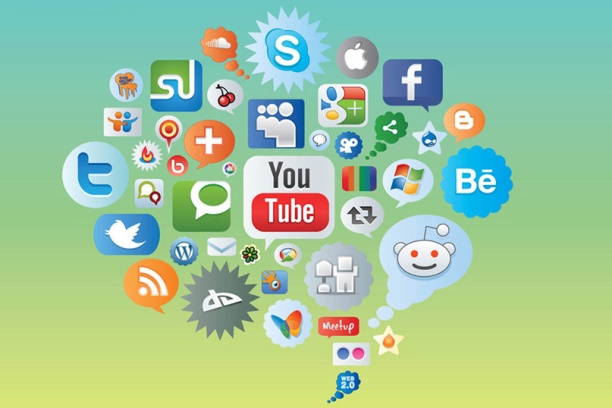 ¿Qué son las redes sociales?
Si no tienes un perfil en uno de los sitios, como los presentados por su imagen o icono que los representa, seguro los has escuchado o visto alguna una vez.

Cada uno tiene sus particularidades, pero todos tienen algo en común: el intercambio de información entre personas.

Por lo tanto debemos tener claro que las redes sociales son espacios virtuales donde diferentes actores se conectan y forman grupos de relación en el ambiente digital.
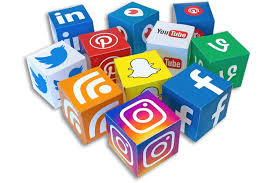 Cómo estamos usando las redes sociales
Considerando que este ha sido un año completamente diferente, para todos/as, en el cual nos hemos refugiado en las redes sociales.

Estas pueden tener ventajas y desventajas

La pregunta es cuanto tiempo le dedicamos al uso de estos medios de comunicación
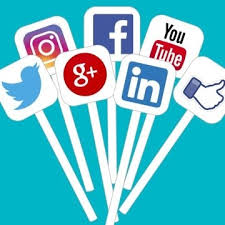 Ventajas y desventajas del uso de las redes sociales
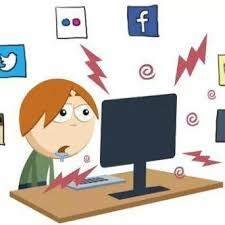 ¿ Cuanto tiempo dedico a las redes?
Ahora analiza de forma grupal cuantas horas utilizo las redes versus cuanto dedico al estar en familia y compartiendo a lo menos una de las comidas del día.

Recuerden están aún en un proceso de desarrollo y crecimiento, por lo que su cerebro requiere descanso.

Aprendamos a darle un buen uso a las redes que en este momento nos permiten continuar en contacto.
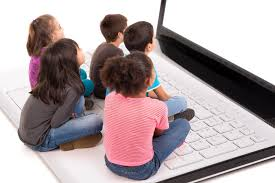